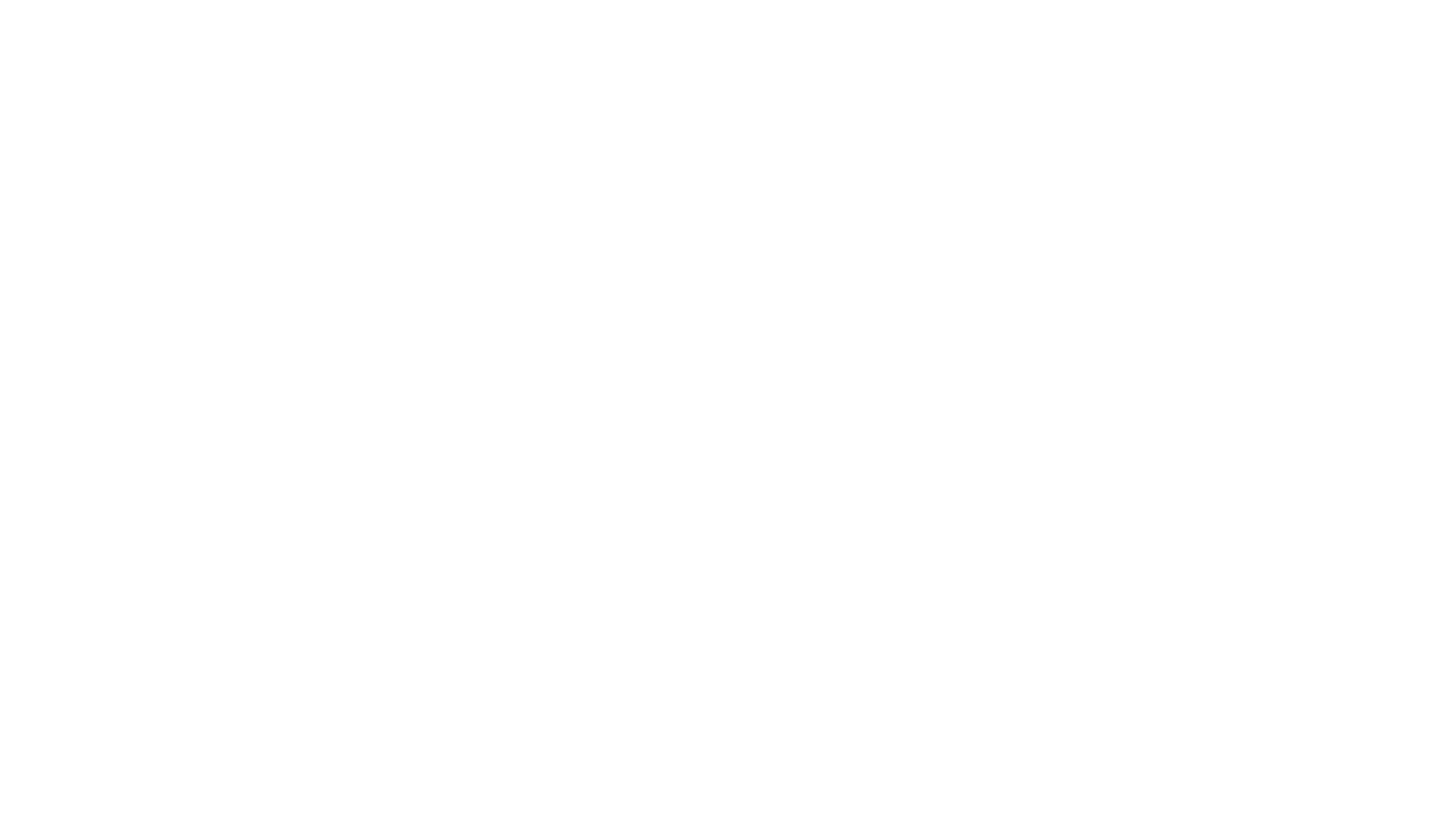 English/ESL breakout
Andrea D. Thorson, Dean of Instruction
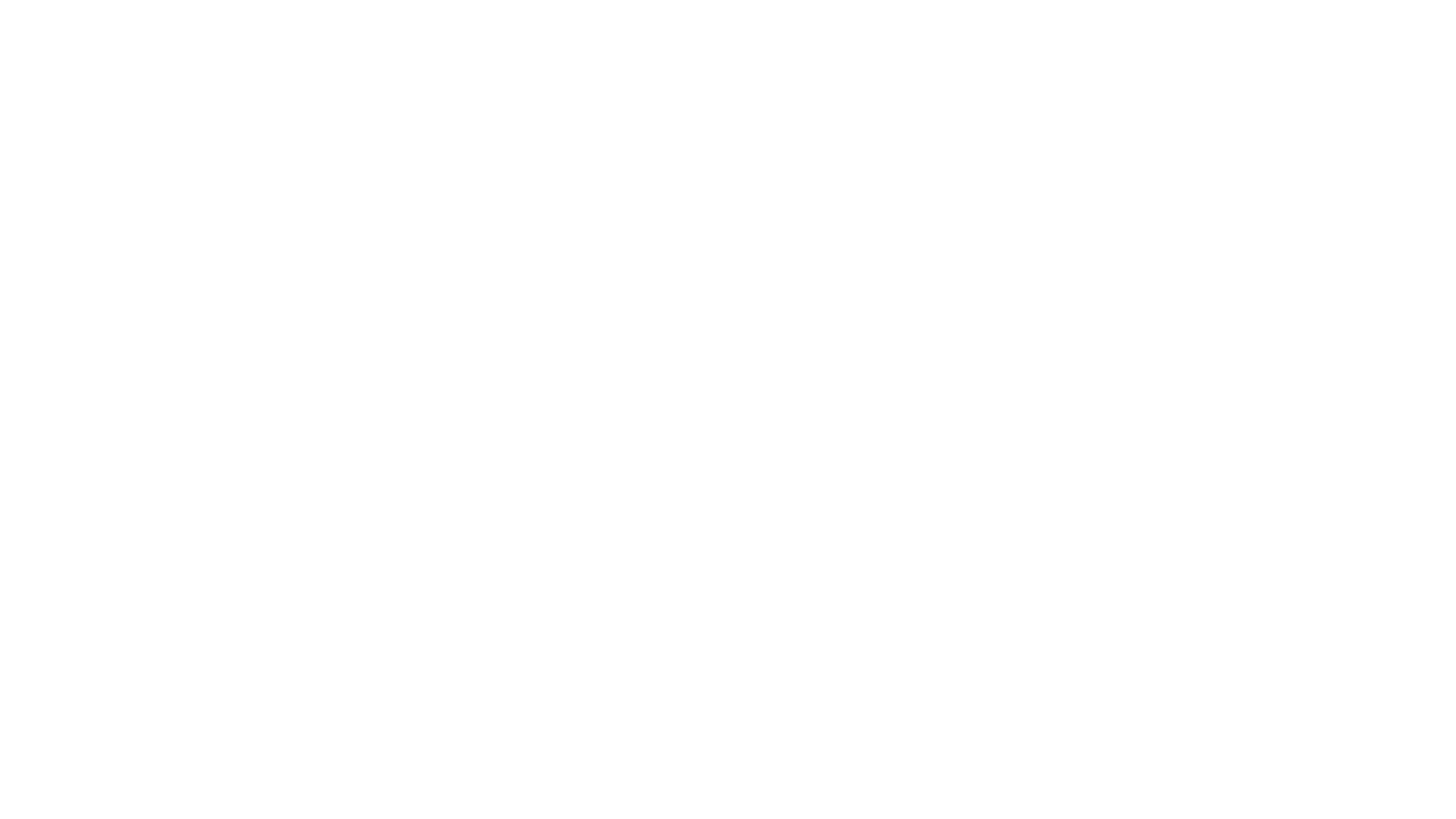 Brainstorm and discuss concepts and/or topics that your students seem to consistently struggle understanding in a common transfer level class.
Write the name of your top choice on your white board and place on the board.(If your word is on the board, write a different one!)
ESL faculty: on the cards provided please note a tip for doing impactful active based learning activities. Use magnets to place them on the board
Welcome!Quick Activity
Preview
Lessons Learned
Your Questions
Active Learning
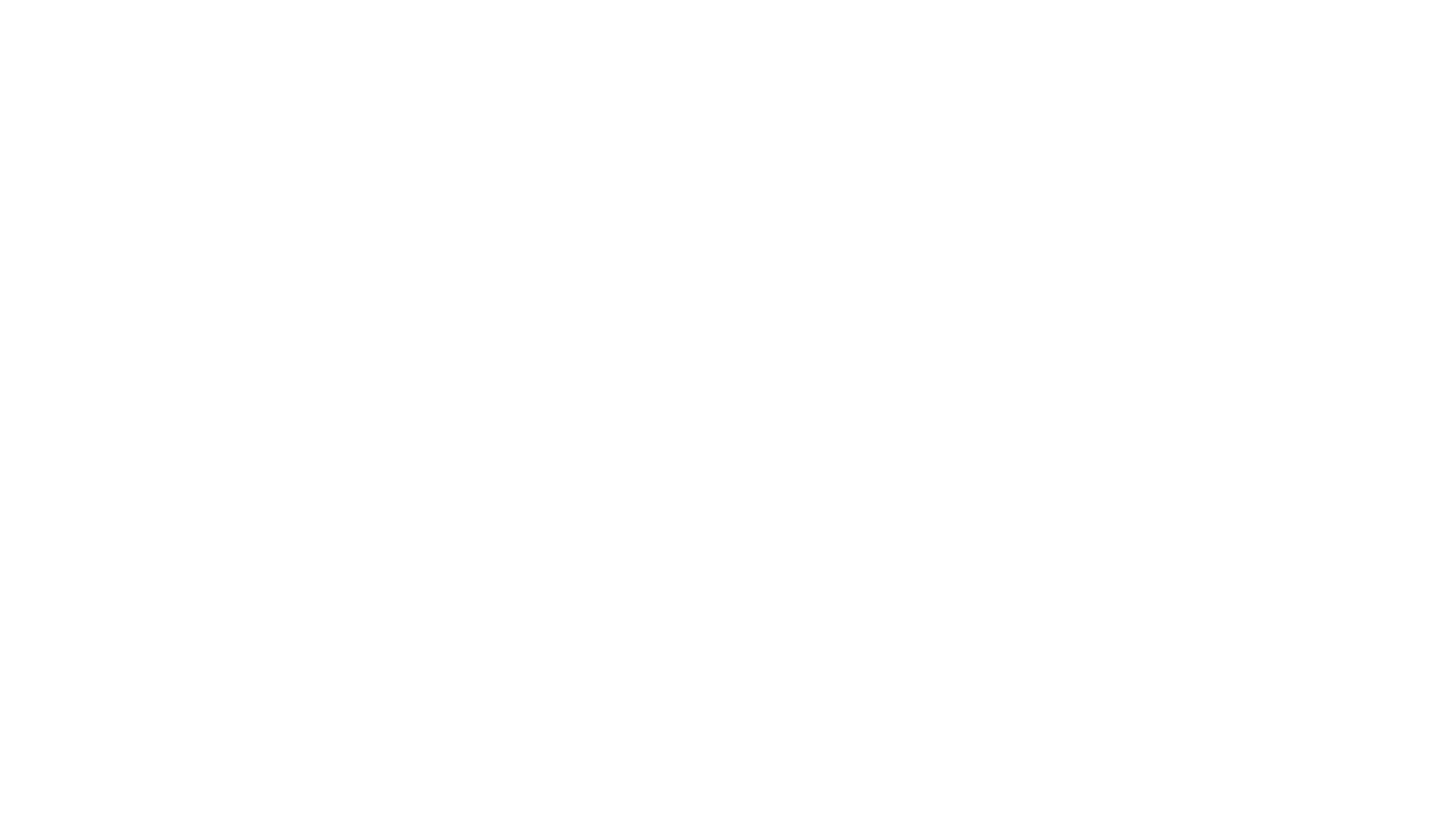 Lessons Learned
BC ENGLISH data
What we did
What we are doing
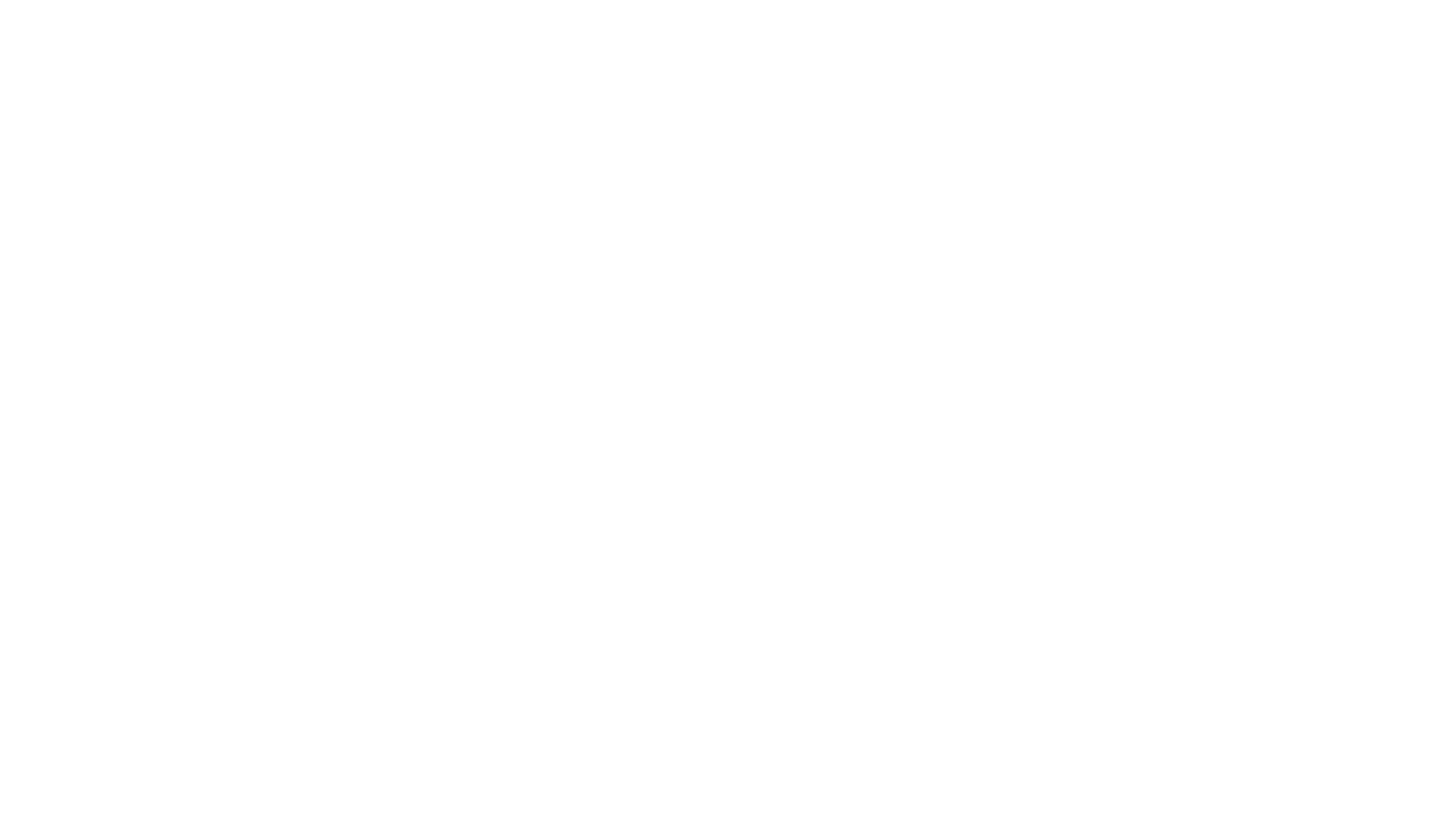 Recommendations
​”Would guided self-placement be a viable option in the future, and how could we best develop a robust process for guidance?”
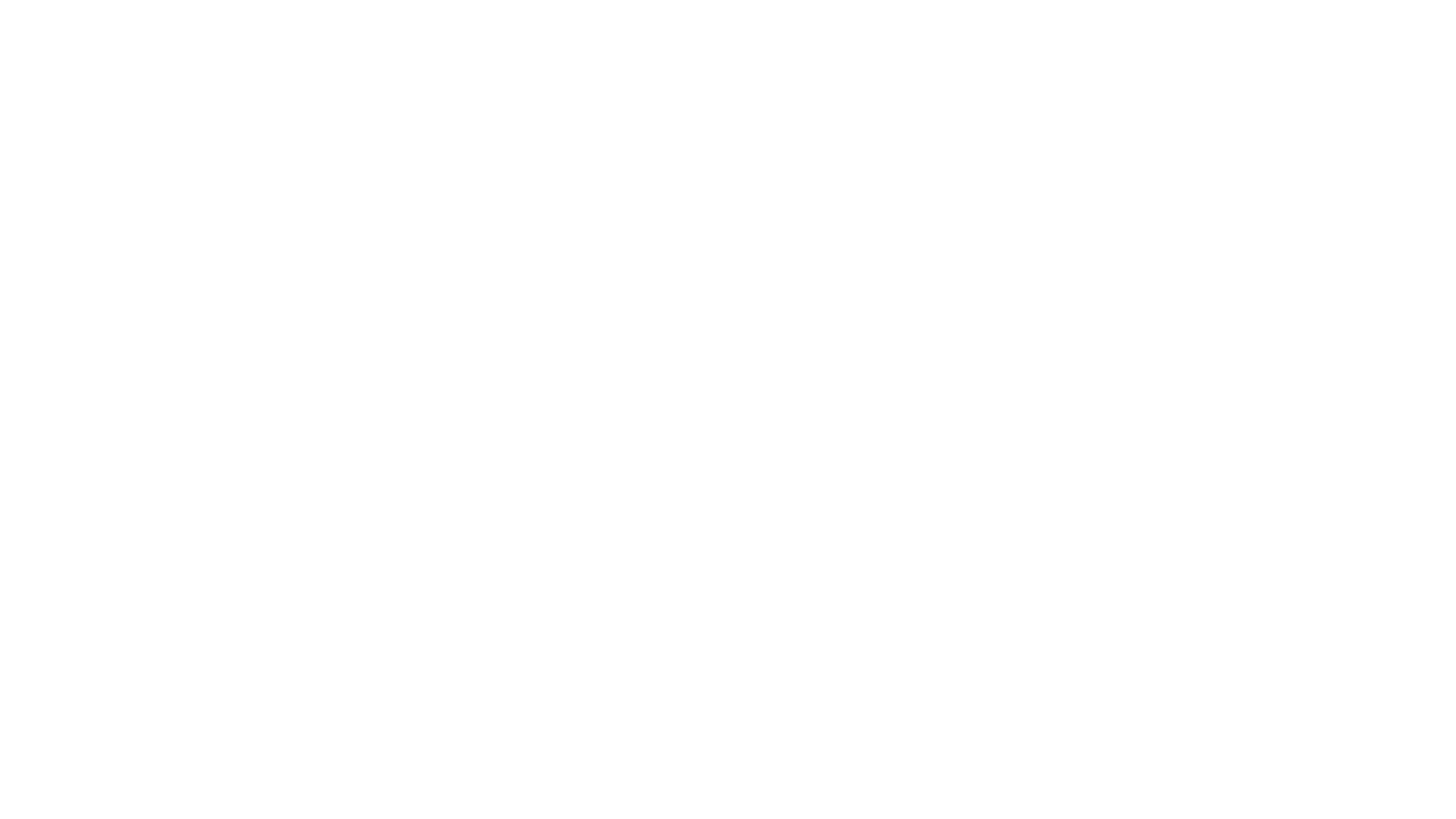 Intended use:
when students do not have H.S. data
when college can’t access HS data

Potentially useful for:
ESL/EMLS students
pathways specific 
general guidance
Guided Self-Placement
“For now, we are allowed to place students in the extra-support 1A, even though it has more units than regular 1A, because students have an alternative pathway through basic skills (which isn't transferable). Will this continue to be a workable option in the future?”
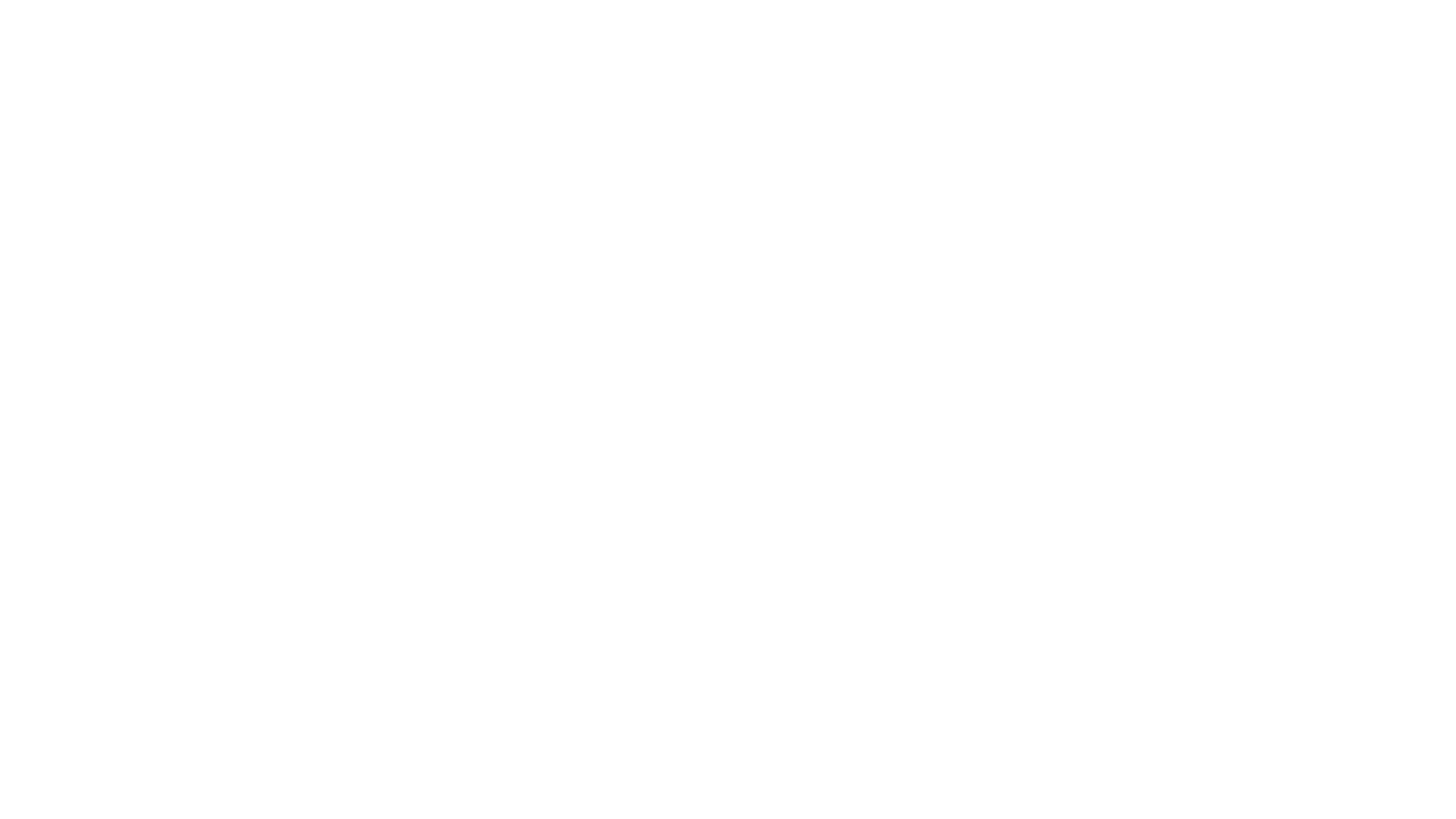 You must be careful not to:
Create financial burdens
Endanger you ADT’s
Forget throughput analysis
Create unnecessary obstacles 
Lab v. Lecture
2 vs 3…6..9… hours
Impact ed. plans
Yes, but….
“How do we smoothly integrate our placement processes with those in ESL? How can we best address a possible influx of ESL students into open-access 1AEX, when this course may not be appropriate for their needs?”
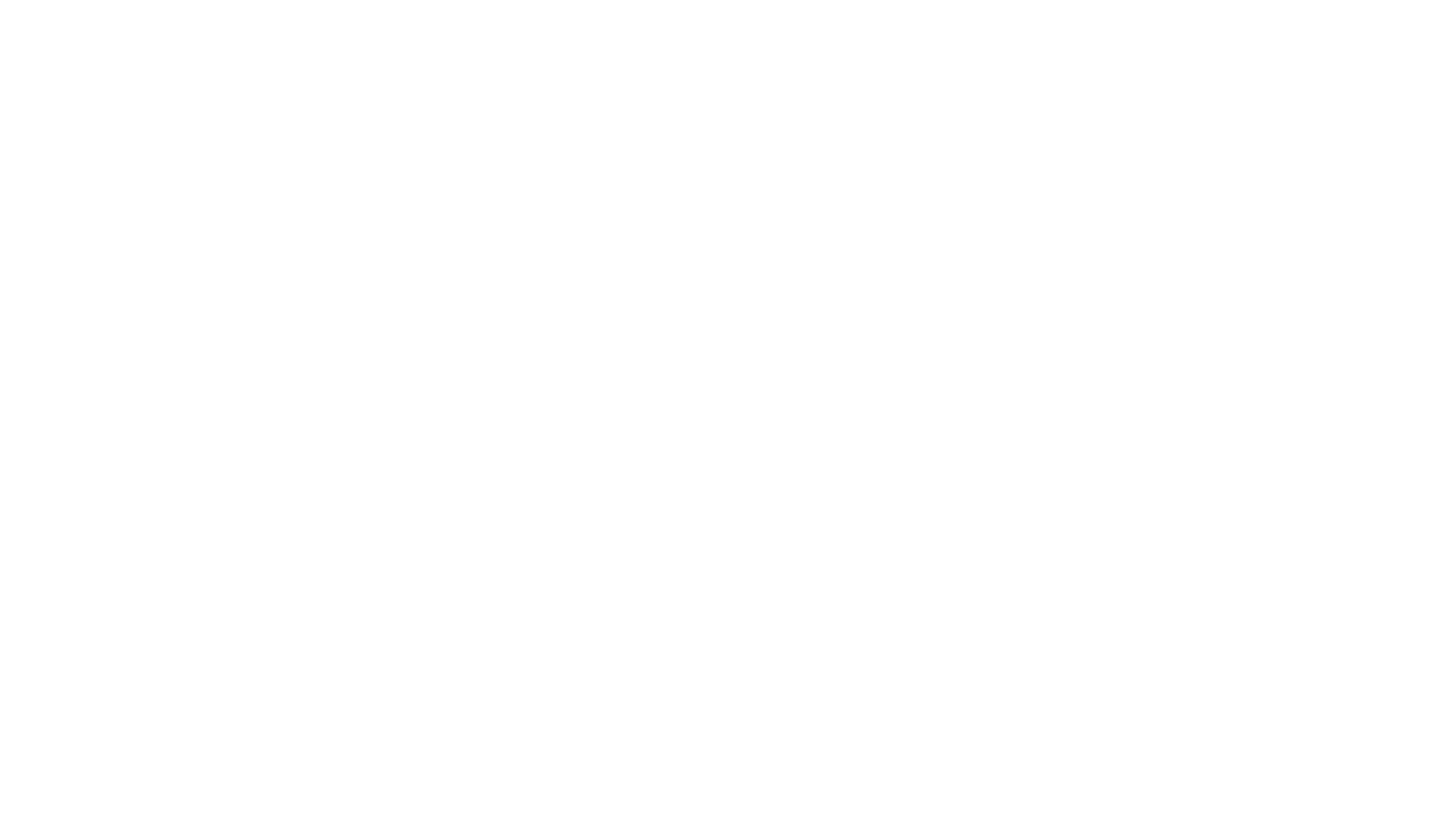 Create a Taskforce
Things to consider
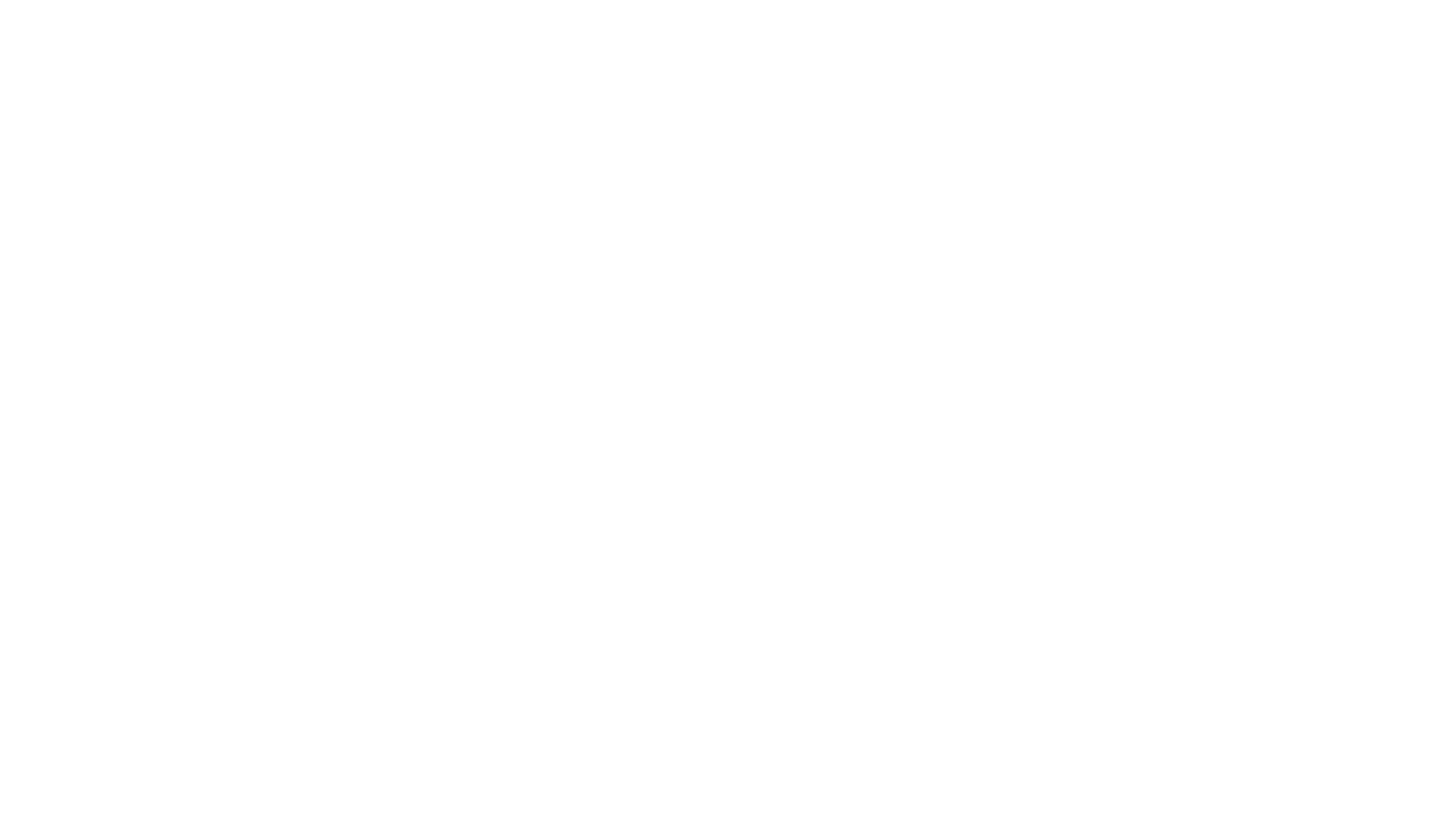 Provide Transferable ESL Co-req Option
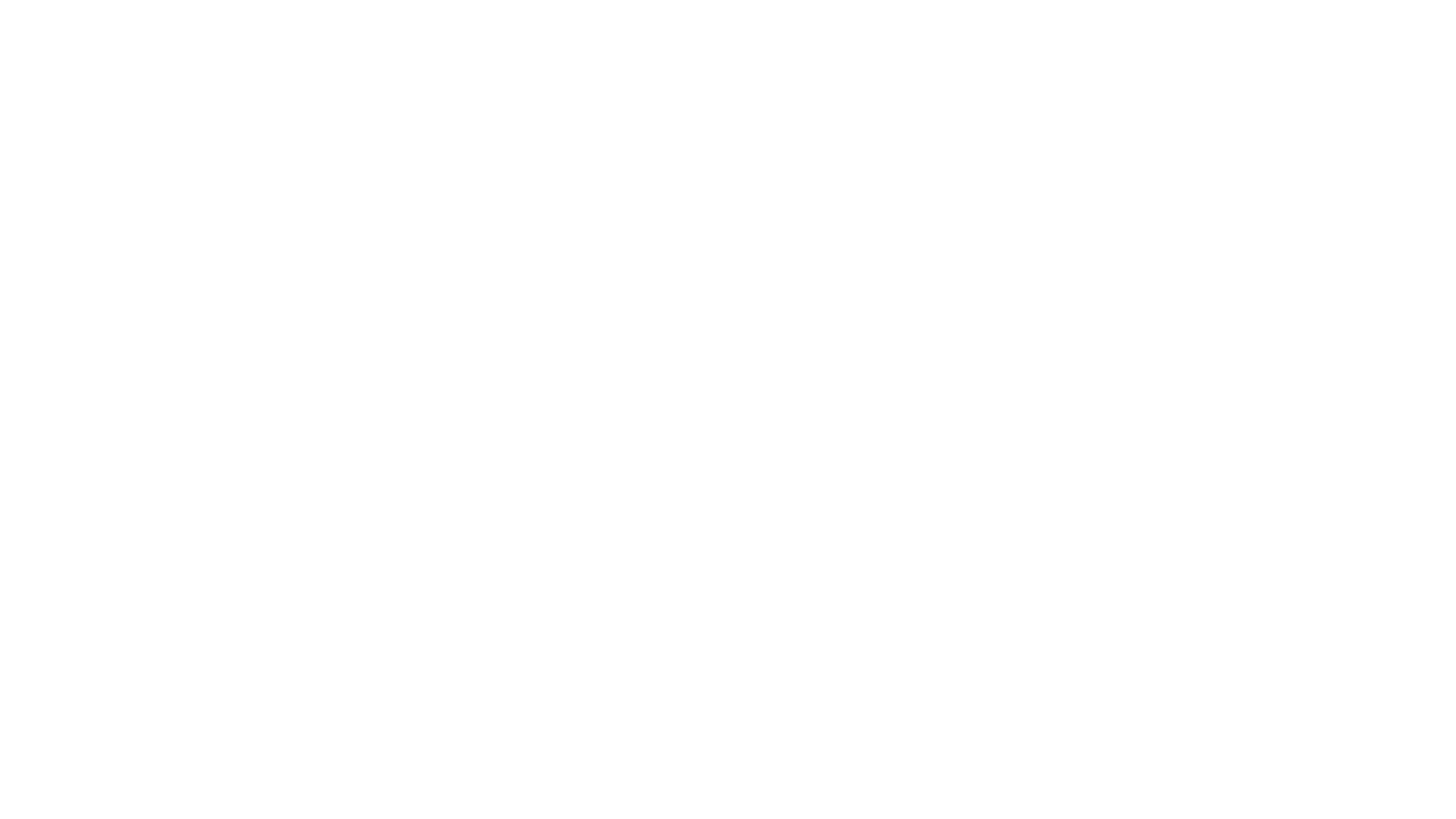 Same rigor
 Crafted by ESL experts
 Taught by ESL experts
ESL Transfer Level Class
“How can we best support students who do not yet have the skills to be successful in an extra-support English 1A (for example, students with highly impactful learning disabilities, students who have literacy challenges)?”
Create a Task Force
Create DSPS English/ESL sub-group
Active Learning
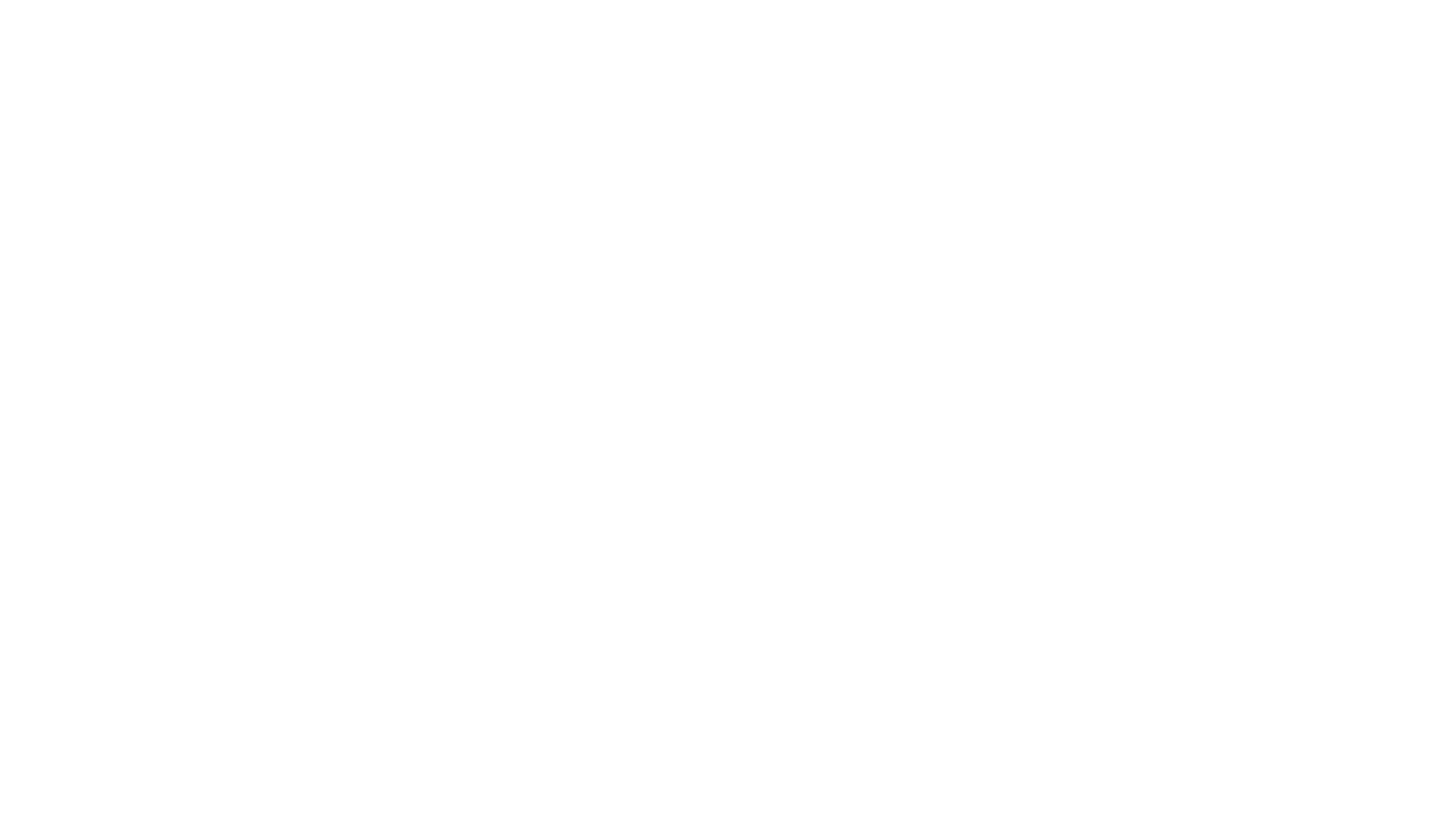 Activity
Review
Lessons Learned
Your Questions
Active Learning
Activity
Select one of the concepts your colleagues placed on the white-board. 

Create an active based learning assignment based on this term. 

Share this activity with English and ESL faculty.
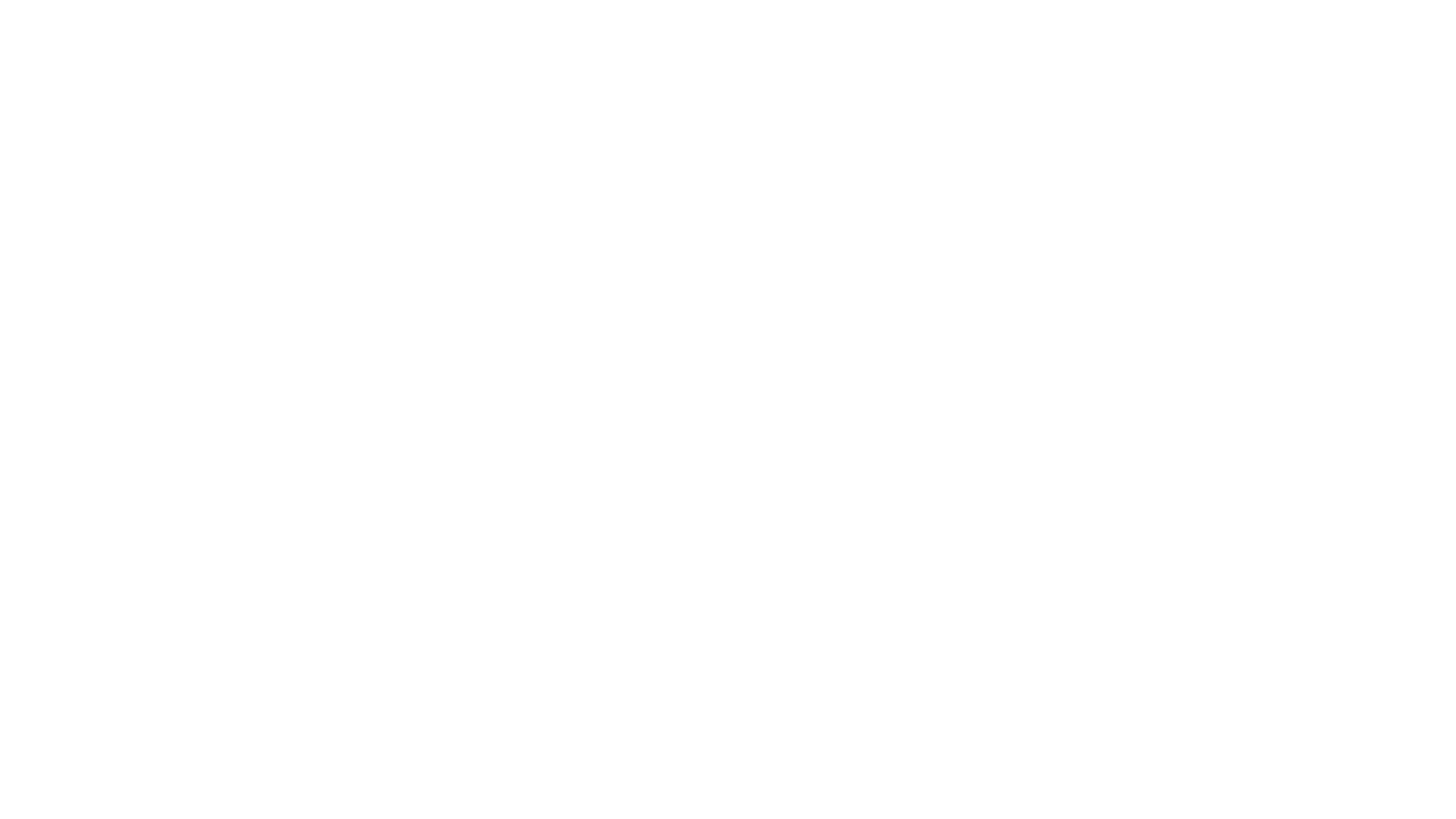 Howard Blumenfield 
English Department 
ESL Department
Thank you!